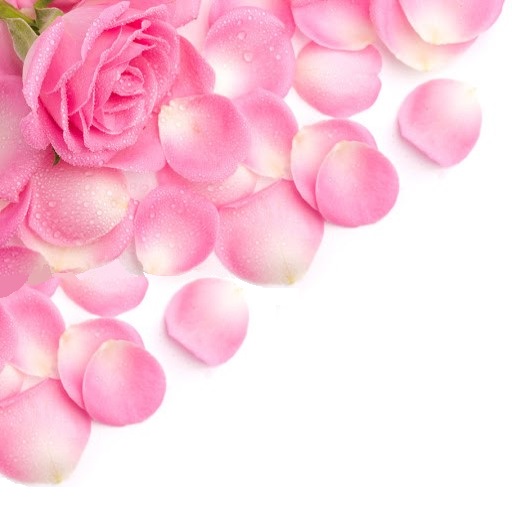 天堂裡有婚姻嗎？
馬太 22：23-33
馬太 22：23-33
23 撒都該人常說沒有復活的事。那天，他們來問耶穌，說： 24 「夫子，摩西說：『人若死了，沒有孩子，他兄弟當娶他的妻，為哥哥生子立後。』
25 從前在我們這裡有弟兄七人，第一個娶了妻，死了，沒有孩子，撇下妻子給兄弟。 
26 第二、第三直到第七個，都是如此。 
27 末後，婦人也死了。 
28 這樣，當復活的時候，她是七個人中哪一個的妻子呢？因為他們都娶過她。」
29 耶穌回答說：「你們錯了，因為不明白聖經，也不曉得神的大能。 
30 當復活的時候，人也不娶也不嫁，乃像天上的使者一樣。 
31 論到死人復活，神在經上向你們所說的，你們沒有念過嗎？ 
32 他說：『我是亞伯拉罕的神、以撒的神、雅各的神。』神不是死人的神，乃是活人的神。」 
33 眾人聽見這話，就稀奇他的教訓。
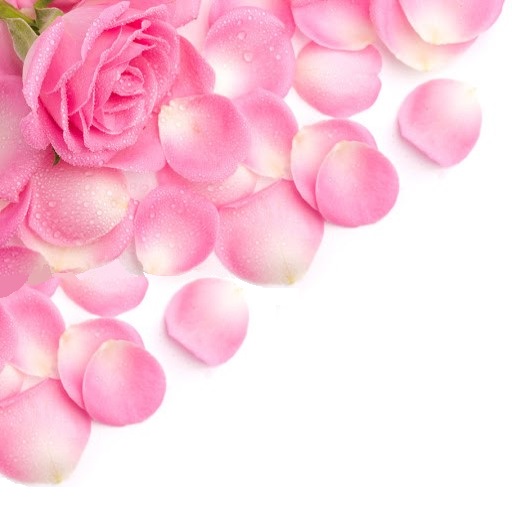 貶低別人不會抬高自己
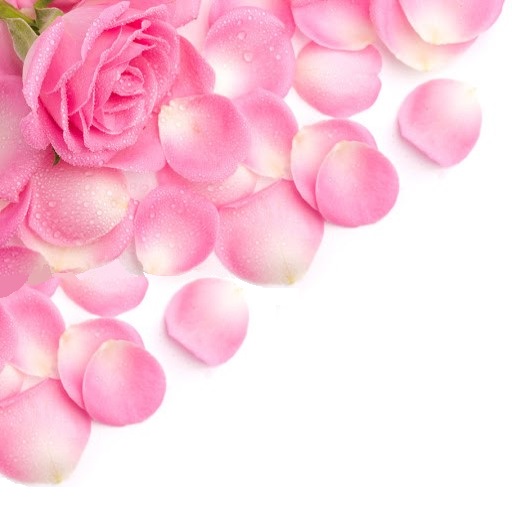 教條永遠不能超過人性
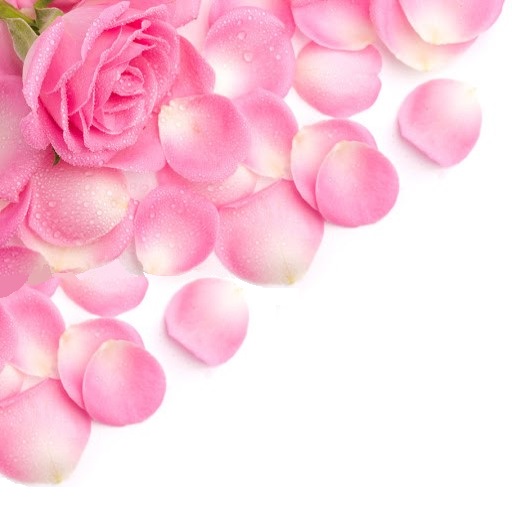 天堂 沒有孤單、沒有眼淚、沒有缺乏
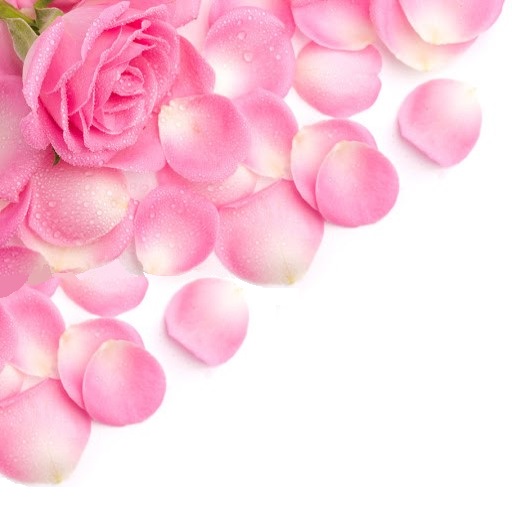 復活是因為神的恩典和大能
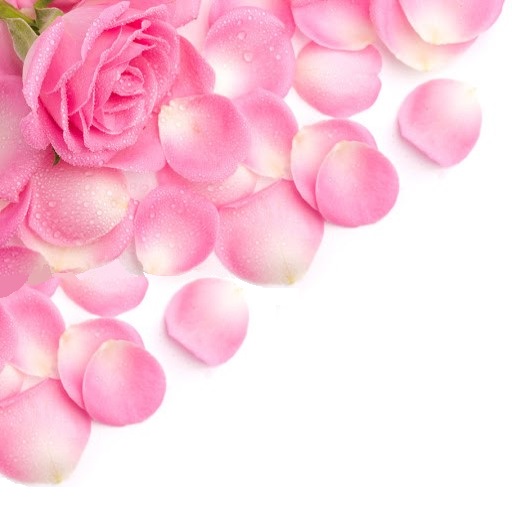 在天堂 每個人都是神的兒女
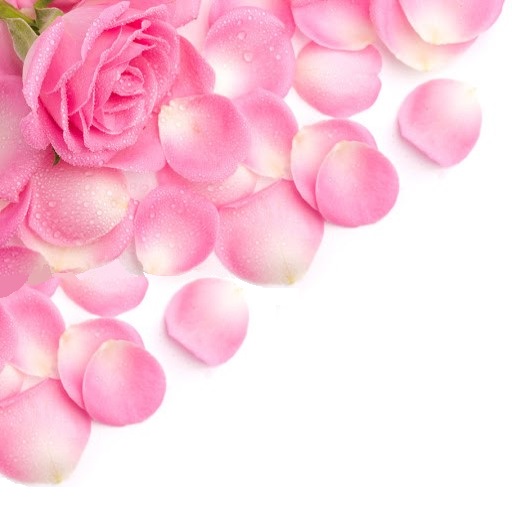 “只能照顧你一輩子”
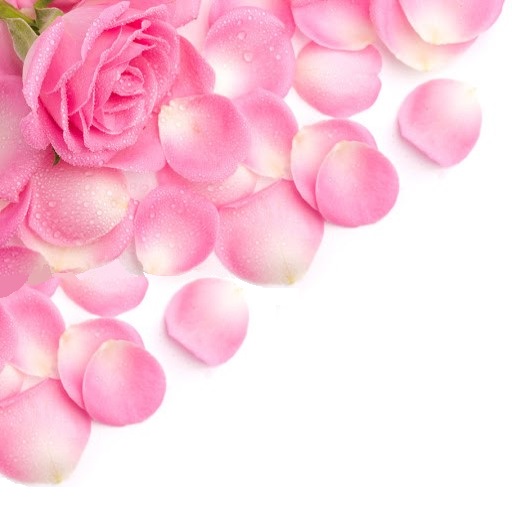